Blok III Jezus, Gods Zoon

God bestaat uit drie personen. Vader, Zoon en heilige Geest. In de lessen 12 tot en met 18 leer je over het leven van Jezus, Gods Zoon.
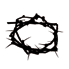 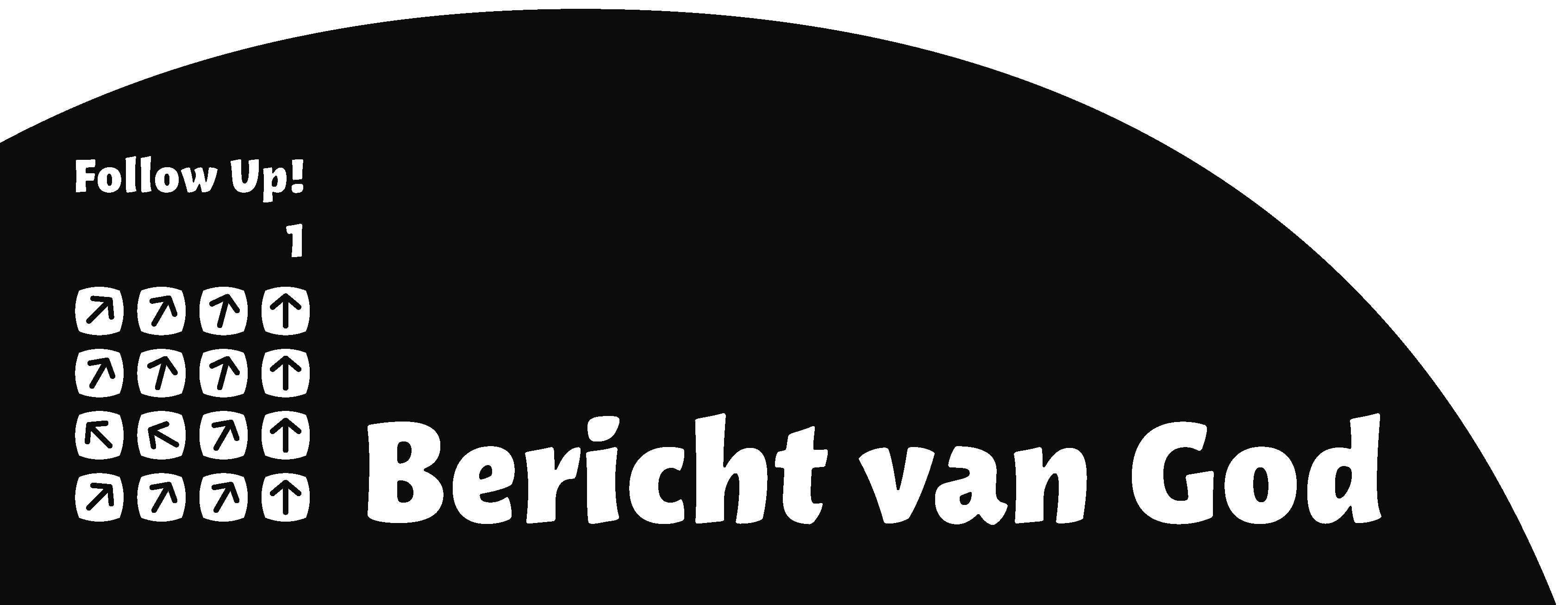 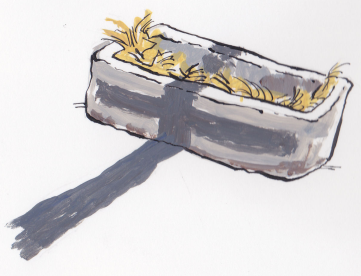 In verwachting
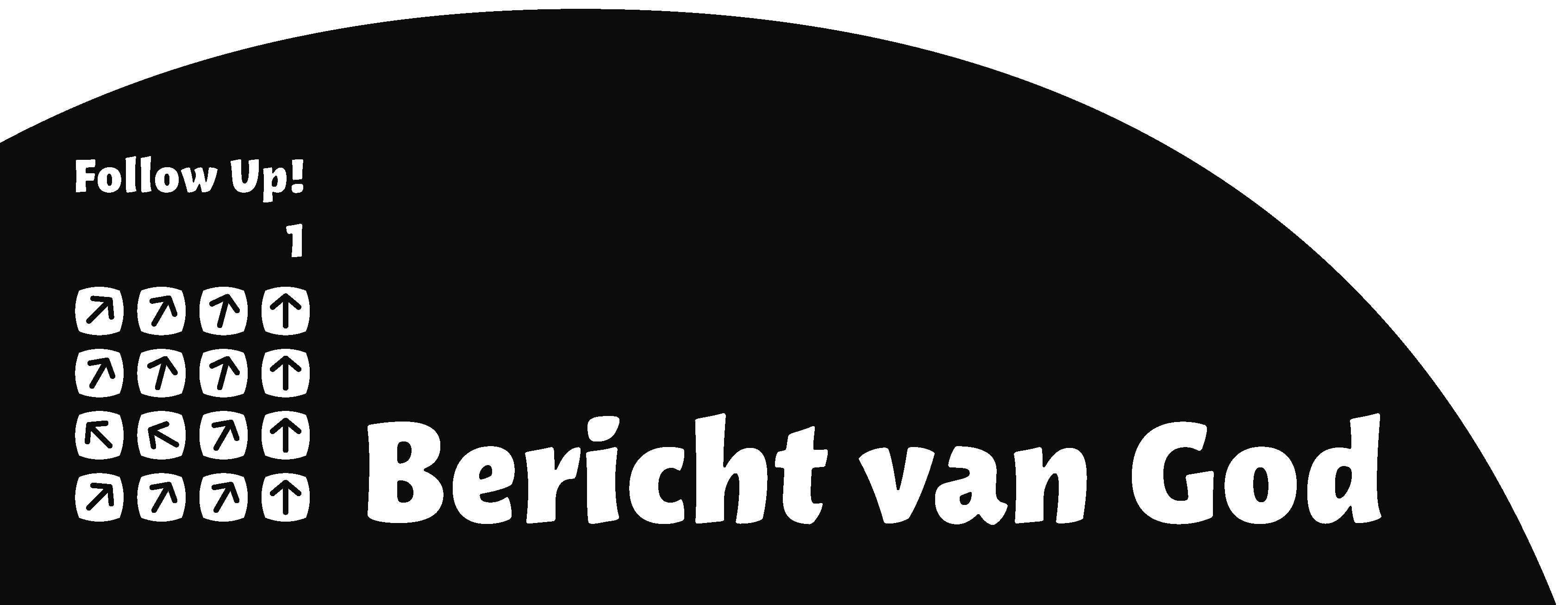 Les 12 Op kraambezoek
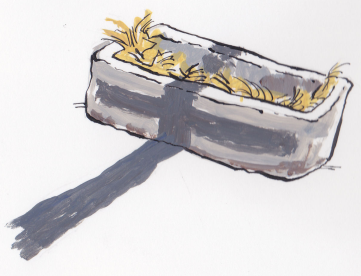 …van Jezus
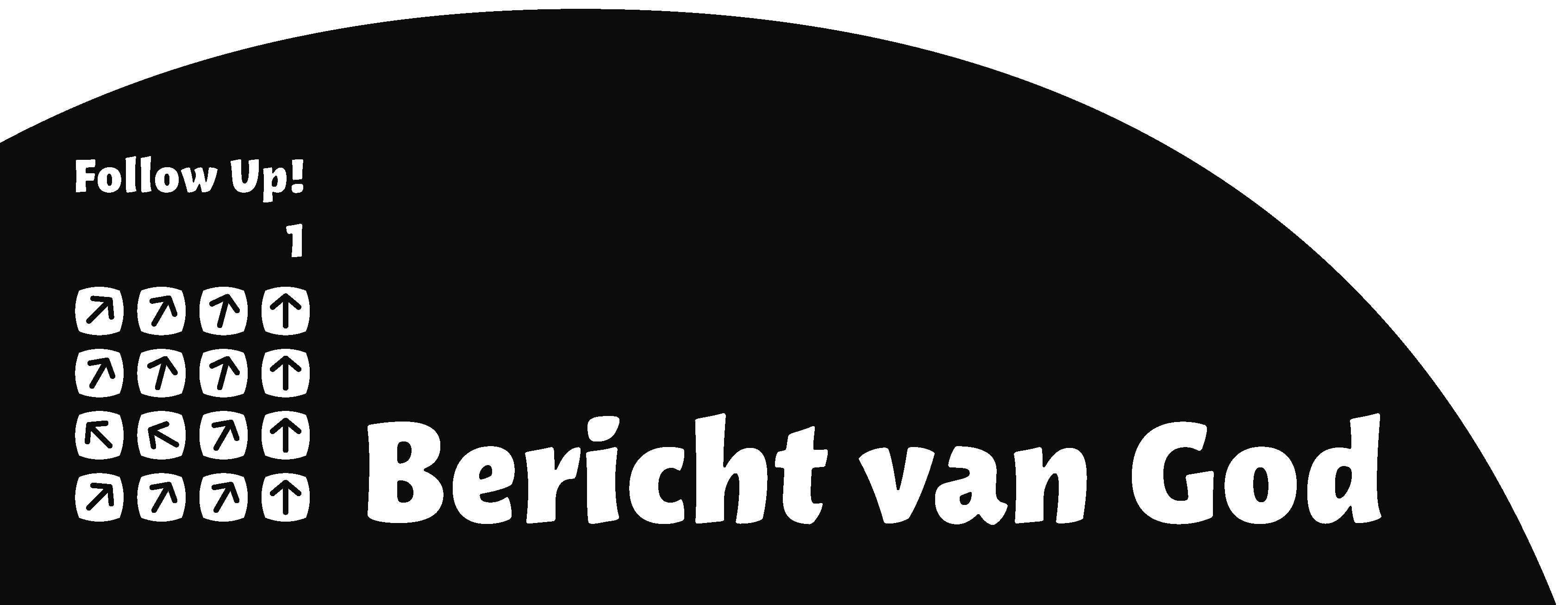 Les 12 Op kraambezoek
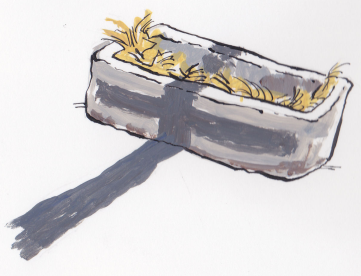 Jesaja 7: 14
Daarom zal de Heer zelf u een teken geven: de jonge vrouw is zwanger, zij zal spoedig een zoon baren en hem Immanuel noemen.
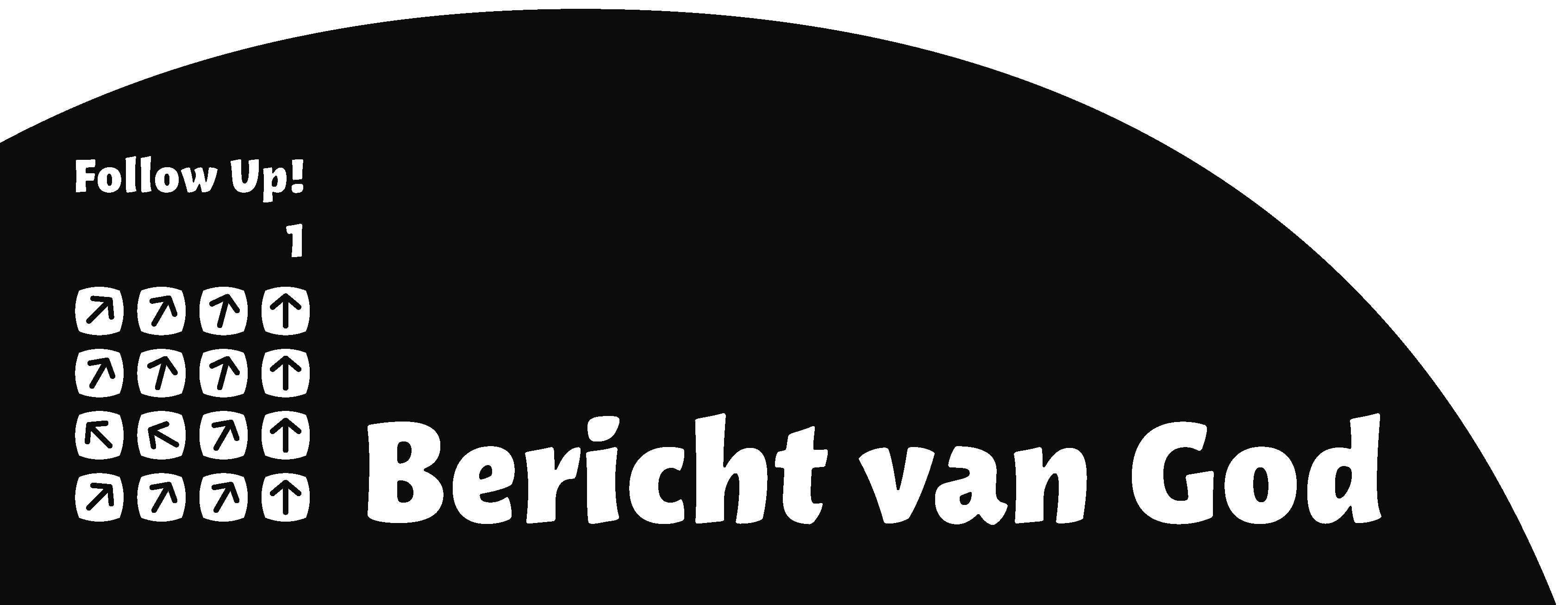 Les 12 Op kraambezoek
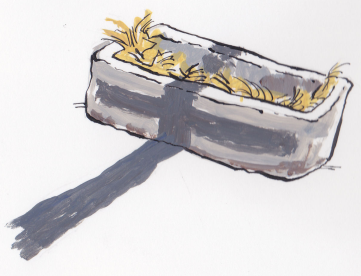 Jesaja 9: 5 en 6a
5 Een kind is ons geboren,
een zoon is ons gegeven;
de heerschappij rust op zijn schouders.
Deze namen zal hij dragen: Wonderbare raadsman,
Goddelijke held, Eeuwige vader, Vredevorst.
6 Groot is zijn heerschappij,
aan de vrede zal geen einde komen.
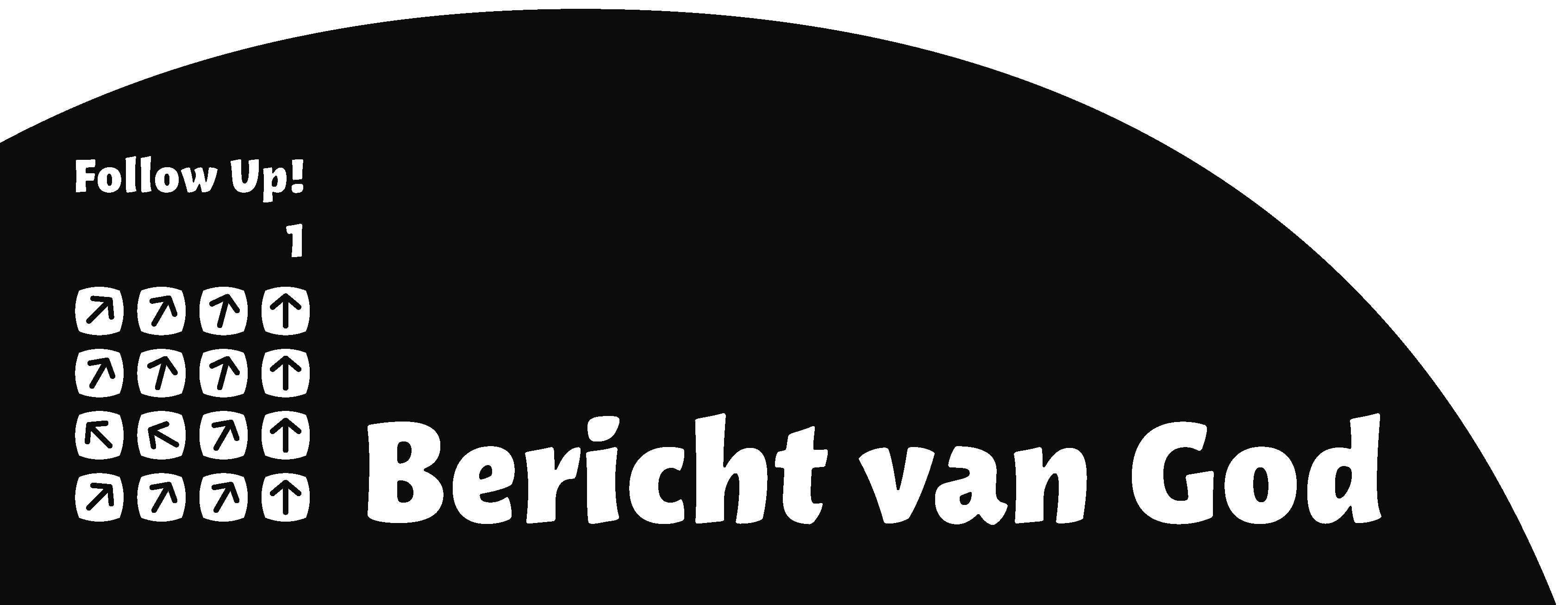 Les 12 Op kraambezoek
Matteüs 1: 18-25
18 De afkomst van Jezus Christus was als volgt. Toen zijn moeder Maria al was uitgehuwelijkt aan Jozef maar nog niet bij hem
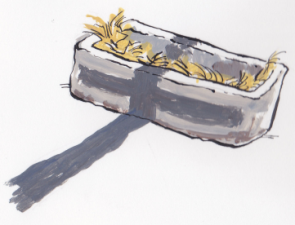 woonde, bleek ze zwanger te zijn door de heilige Geest. 19 Haar man Jozef, die een rechtschapen mens was, wilde haar niet in opspraak brengen en dacht erover haar in het geheim te verstoten. 20 Toen hij dit overwoog, verscheen hem in een droom een engel van de Heer. De engel zei: ‘Jozef, zoon van David, wees niet bang je vrouw Maria bij je te nemen, want het kind dat ze draagt is verwekt door de heilige Geest. 21 Ze zal een zoon baren. Geef hem de naam Jezus, want hij zal zijn volk bevrijden van hun zonden.’ 22 Dit alles is gebeurd opdat in vervulling zou gaan wat bij monde van de profeet door de Heer is gezegd: 23 ‘De maagd zal zwanger zijn en een zoon baren, en men zal hem de naam Immanuel geven,’ wat in onze taal betekent ‘God met ons’. 24 Jozef werd wakker en deed wat de engel van de Heer hem had opgedragen: hij nam haar bij zich als zijn vrouw, 25 maar hij had geen gemeenschap met haar voordat ze haar zoon gebaard had. En hij gaf hem de naam Jezus.
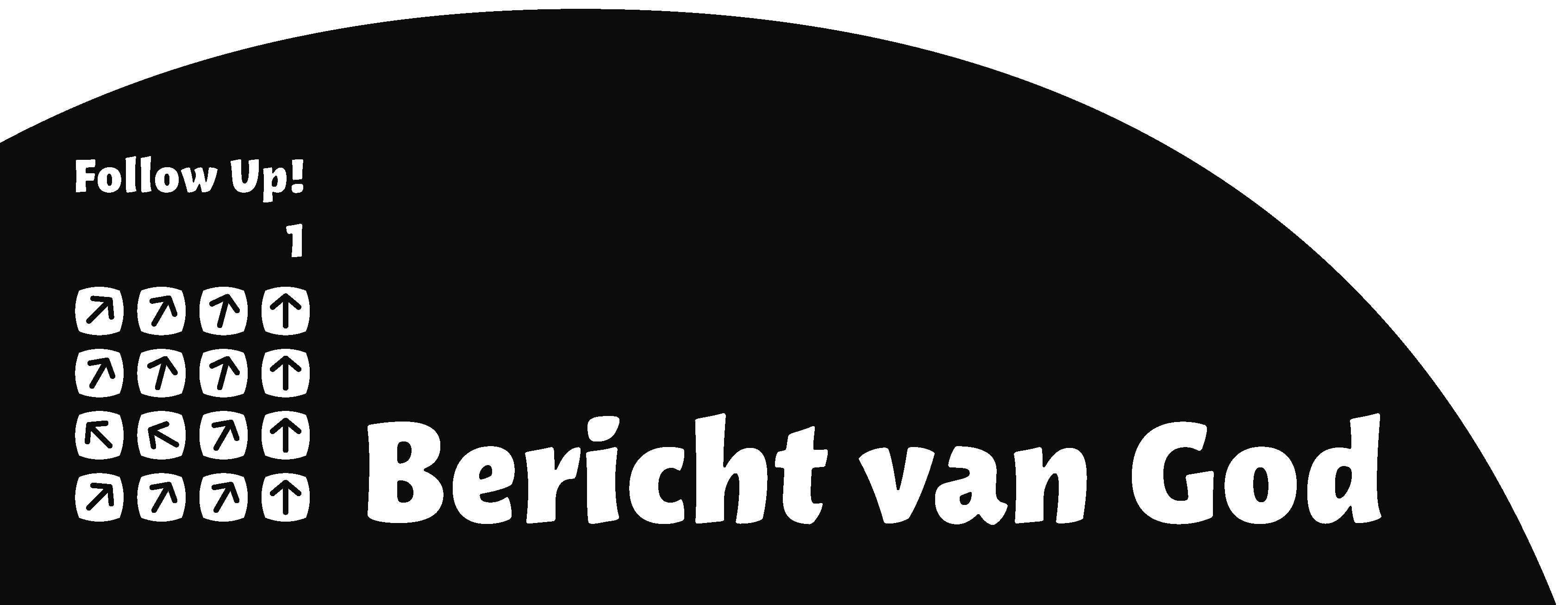 Les 12 Op kraambezoek
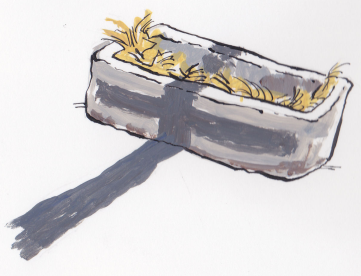 De geboorte
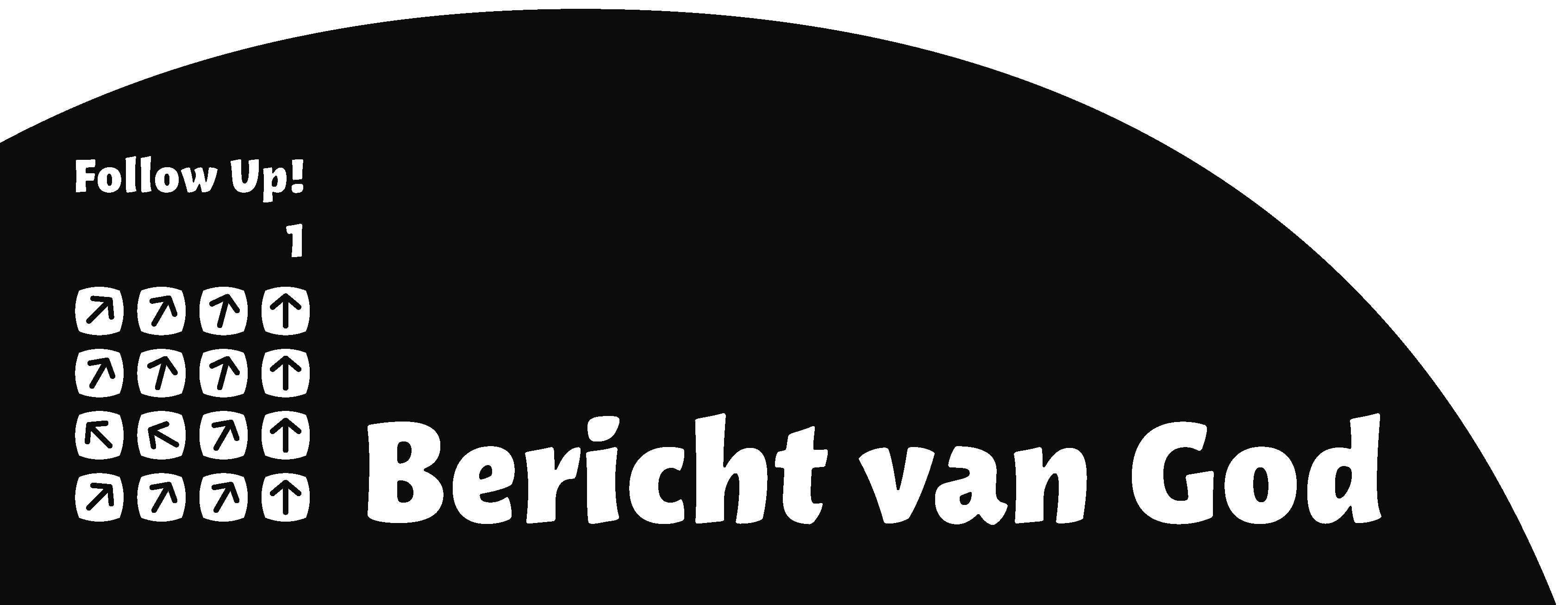 Les 12 Op kraambezoek
Lucas 2: 6-20
6 Terwijl ze daar waren, brak de dag van haar bevalling aan, 7 en ze bracht een zoon ter wereld, haar eerstgeborene. Ze wikkelde
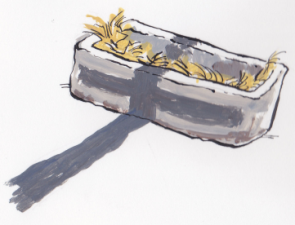 hem in een doek en legde hem in een voederbak, omdat er voor hen geen plaats was in het nachtverblijf van de stad. 8 Niet ver daarvandaan brachten herders de nacht door in het veld, ze hielden de wacht bij hun kudde. 9 Opeens stond er een engel van de Heer bij hen en werden ze omgeven door het stralende licht van de Heer, zodat ze hevig schrokken. 10 De engel zei tegen hen: ‘Wees niet bang, want ik kom jullie goed nieuws brengen, dat het hele volk met grote vreugde zal vervullen: 11 vandaag is in de stad van David jullie redder geboren. Hij is de messias, de Heer. 12 Dit zal voor jullie het teken zijn: jullie zullen een pasgeboren kind vinden dat in een doek gewikkeld in een voederbak ligt.’
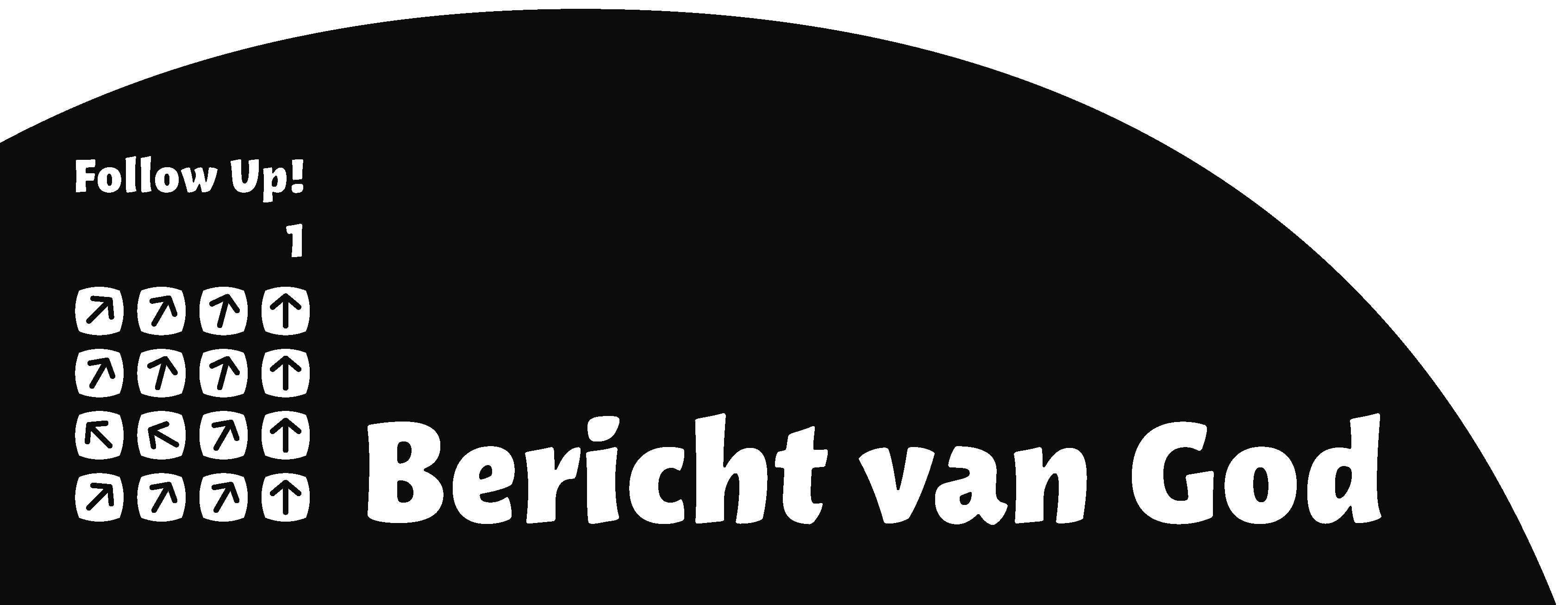 Les 12 Op kraambezoek
Lucas 2: 6-20
13 En plotseling voegde zich bij de engel een groot hemels leger dat God prees met de woorden:
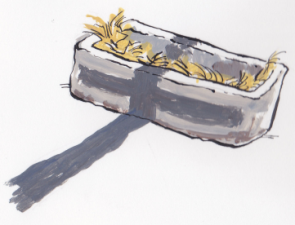 14 ‘Eer aan God in de hoogste hemel
en vrede op aarde voor alle mensen die hij liefheeft.’
15 Toen de engelen waren teruggegaan naar de hemel, zeiden de herders tegen elkaar: ‘Laten we naar Betlehem gaan om met eigen ogen te zien wat er gebeurd is en wat de Heer ons bekend heeft gemaakt.’ 16 Ze gingen meteen op weg, en troffen Maria aan en Jozef en het kind dat in de voederbak lag. 17 Toen ze het kind zagen, vertelden ze wat hun over dat kind was gezegd. 18 Allen die het hoorden stonden verbaasd over wat de herders tegen hen zeiden, 19 maar Maria bewaarde al deze woorden in haar hart en bleef erover nadenken. 20 De herders gingen terug, terwijl ze God loofden en prezen om alles wat ze gehoord en gezien hadden, precies zoals het hun was gezegd.
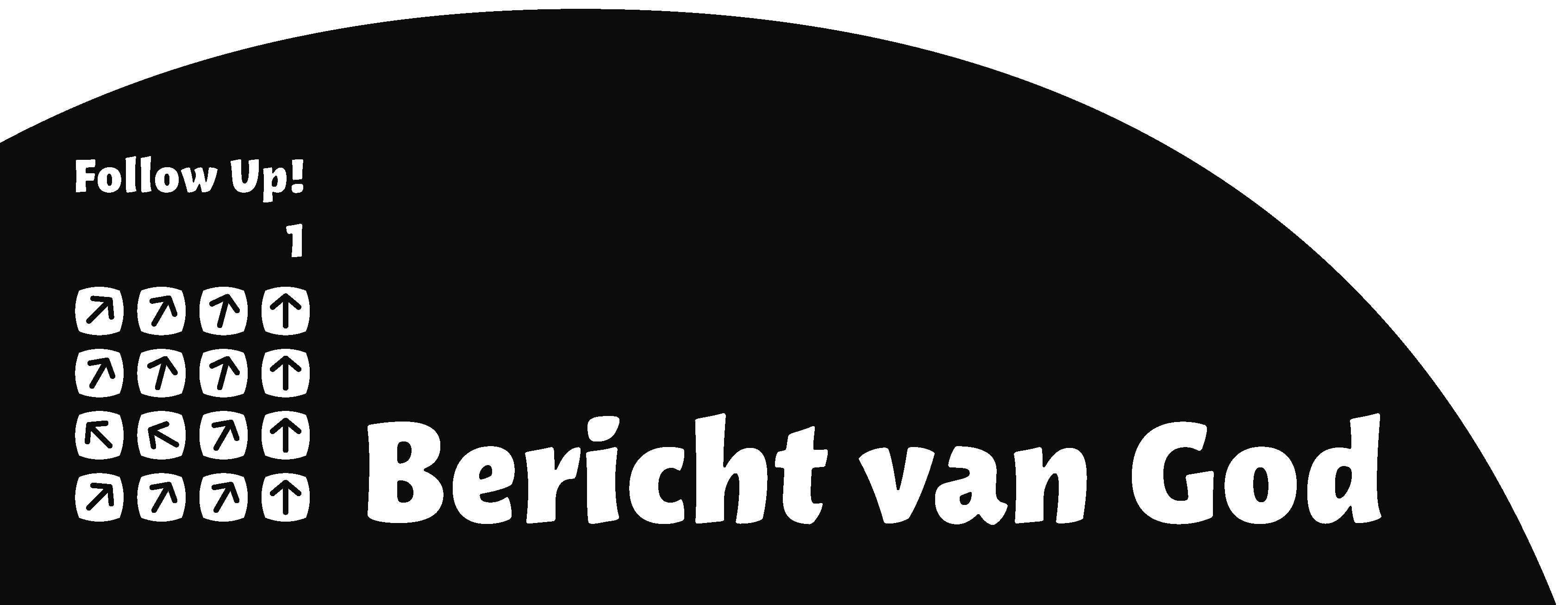 Les 12 Op kraambezoek
Lucas 1: 26-38
26 In de zesde maand zond God de engel Gabriël naar de stad Nazaret in Galilea, 27 naar een meisje dat was uitgehuwelijkt  aan een man die
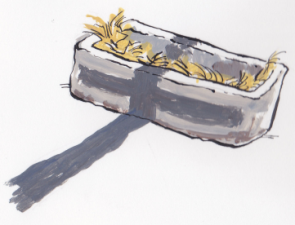 Jozef heette, een afstammeling van David. Het meisje heette Maria. 28 Gabriël ging haar huis binnen en zei: ‘Gegroet Maria, je bent begenadigd, de Heer is met je.’ 29 Ze schrok hevig bij het horen van zijn woorden en vroeg zich af wat die begroeting te betekenen had. 30 Maar de engel zei tegen haar: ‘Wees niet bang, Maria, God heeft je zijn gunst geschonken. 31 Luister, je zult zwanger worden en een zoon baren, en je moet hem Jezus noemen. 32 Hij zal een groot man worden en Zoon van de Allerhoogste worden genoemd, en God, de Heer, zal hem de troon van zijn vader David geven. 33 Tot in eeuwigheid zal hij koning zijn over het volk van Jakob, en aan zijn koningschap zal geen einde komen.’
34 Maria vroeg aan de engel: ‘Hoe zal dat gebeuren? Ik heb immers nog nooit gemeenschap met een man gehad.’ 35 De engel antwoordde: ‘De heilige Geest zal over je komen en de kracht van de Allerhoogste zal je als een schaduw bedekken. Daarom zal het kind dat geboren wordt, heilig worden genoemd en Zoon van God. 36 Luister, ook je familielid Elisabet is zwanger van een zoon, ondanks haar hoge leeftijd. Ze is nu, ook al hield men haar voor onvruchtbaar, in de zesde maand van haar zwangerschap, 37 want voor God is niets onmogelijk.’ 38 Maria zei: ‘De Heer wil ik dienen: laat er met mij gebeuren wat u hebt gezegd.’ Daarna liet de engel haar weer alleen.
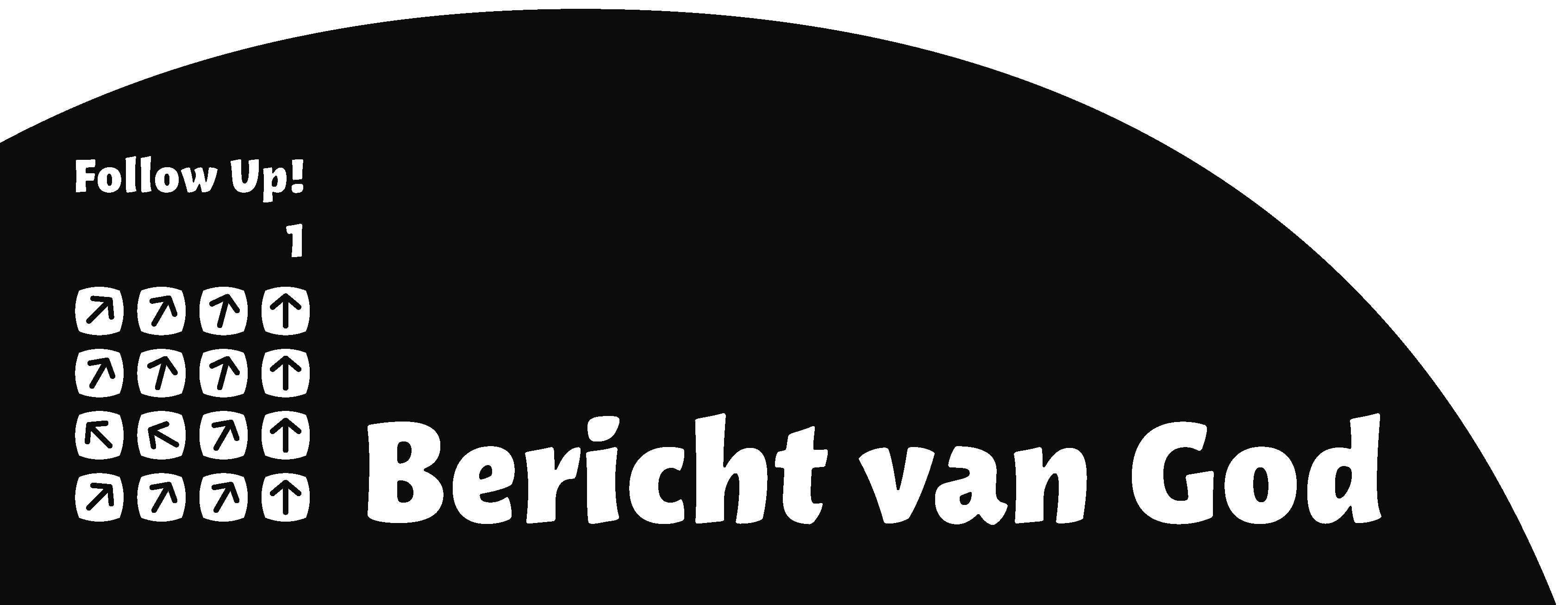 Les 12 Op kraambezoek
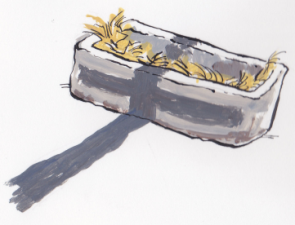 Lucas 2: 8-20
8 Niet ver daarvandaan brachten herders de nacht door in het veld, ze hielden de wacht bij hun kudde. 9 Opeens stond er een engel van de Heer bij hen en werden ze omgeven door het stralende licht van de Heer, zodat ze hevig schrokken. 10 De engel zei tegen hen: ‘Wees niet bang, want ik kom jullie goed nieuws brengen, dat het hele volk met grote vreugde zal vervullen: 11 vandaag is in de stad van David jullie redder geboren. Hij is de messias, de Heer. 12 Dit zal voor jullie het teken zijn: jullie zullen een pasgeboren kind vinden dat in een doek gewikkeld in een voederbak ligt.’
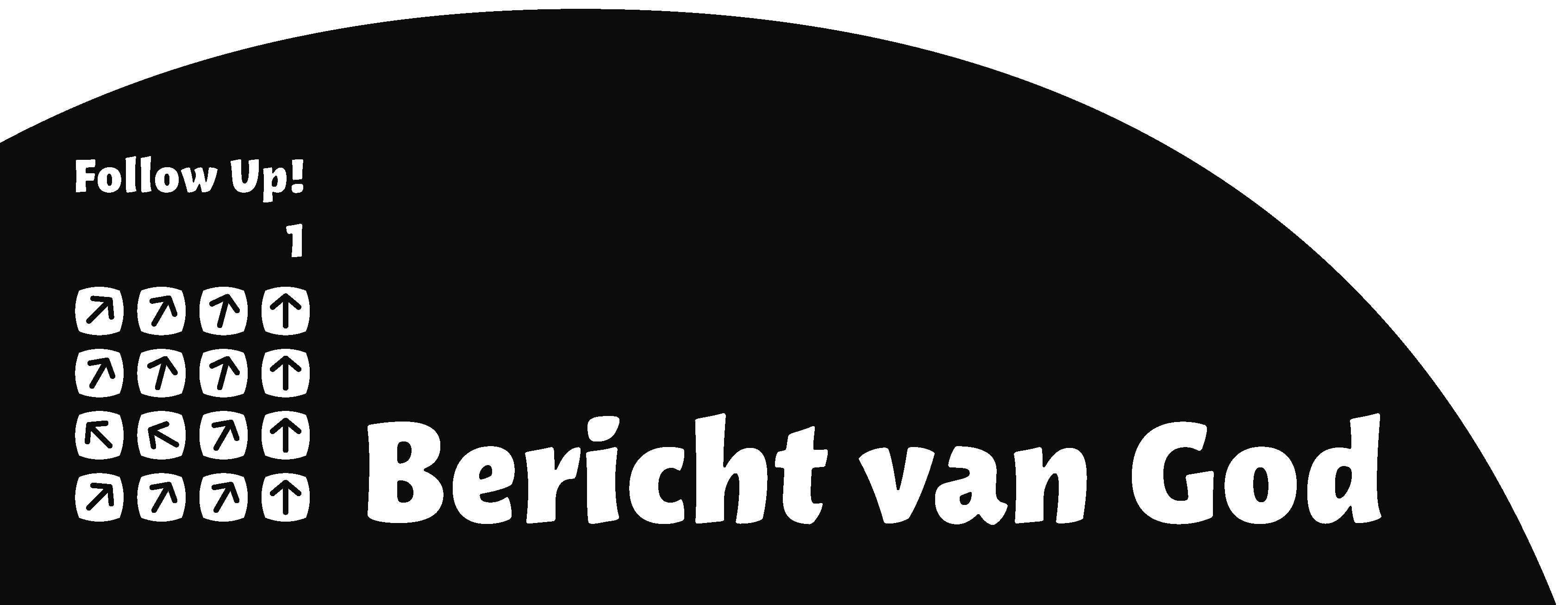 Les 12 Op kraambezoek
Lucas 2: 8-20
13 En plotseling voegde zich bij de engel een groot hemels leger dat God prees met de woorden:
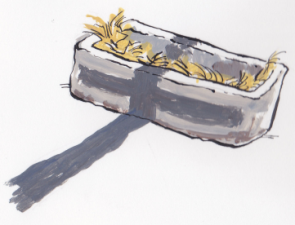 14 ‘Eer aan God in de hoogste hemel
en vrede op aarde voor alle mensen die hij liefheeft.’
15 Toen de engelen waren teruggegaan naar de hemel, zeiden de herders tegen elkaar: ‘Laten we naar Betlehem gaan om met eigen ogen te zien wat er gebeurd is en wat de Heer ons bekend heeft gemaakt.’ 16 Ze gingen meteen op weg, en troffen Maria aan en Jozef en het kind dat in de voederbak lag. 17 Toen ze het kind zagen, vertelden ze wat hun over dat kind was gezegd. 18 Allen die het hoorden stonden verbaasd over wat de herders tegen hen zeiden, 19 maar Maria bewaarde al deze woorden in haar hart en bleef erover nadenken. 20 De herders gingen terug, terwijl ze God loofden en prezen om alles wat ze gehoord en gezien hadden, precies zoals het hun was gezegd.
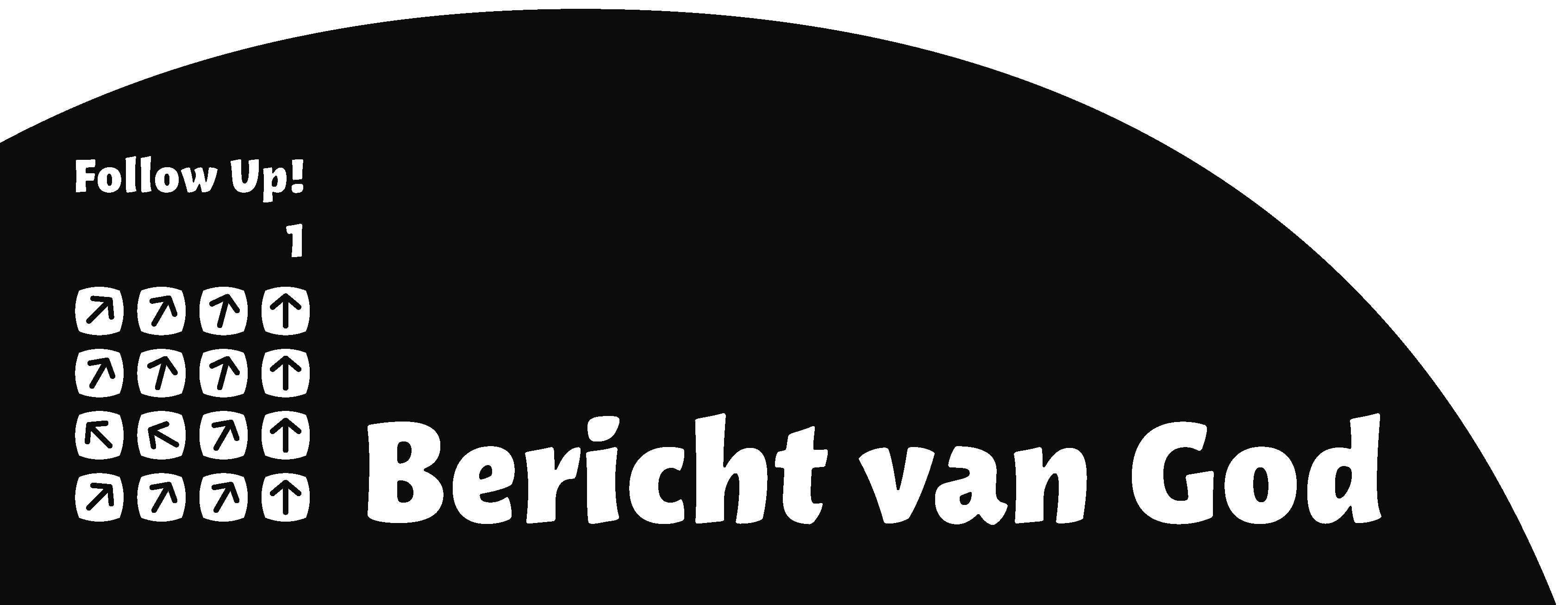 Les 12 Op kraambezoek
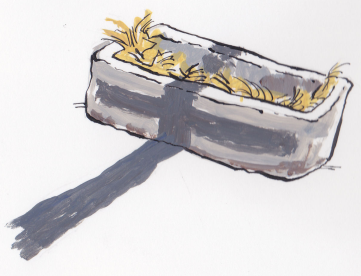 Lucas 2: 11
Vandaag is in de stad van David jullie redder geboren. Hij is de messias, de Heer.
Jesaja 9: 5
Een kind is ons geboren,
een zoon is ons gegeven;
de heerschappij rust op zijn schouders.
Deze namen zal hij dragen: Wonderbare raadsman,
Goddelijke held, Eeuwige vader, Vredevorst.
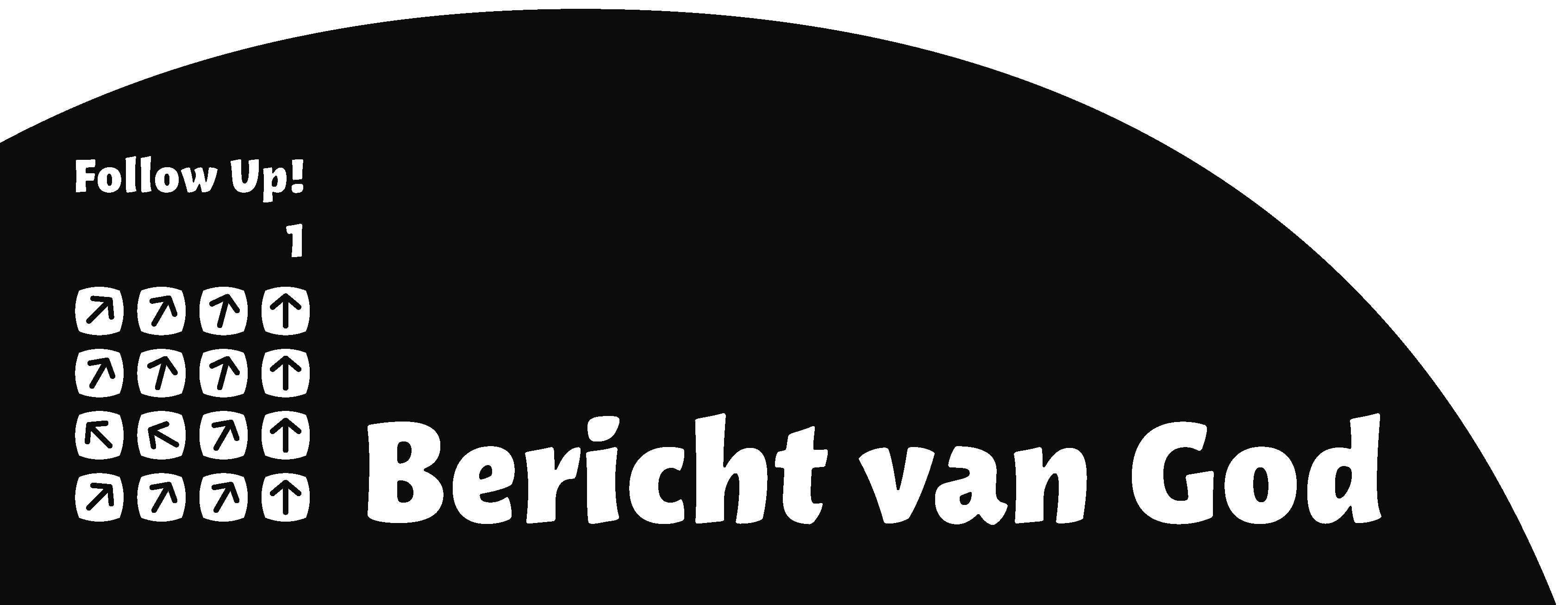 Les 12 Op kraambezoek
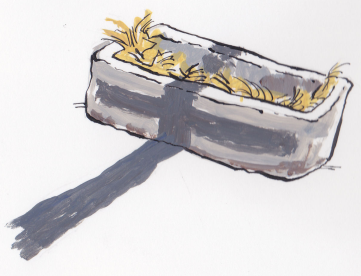 En hoe heet Hij?
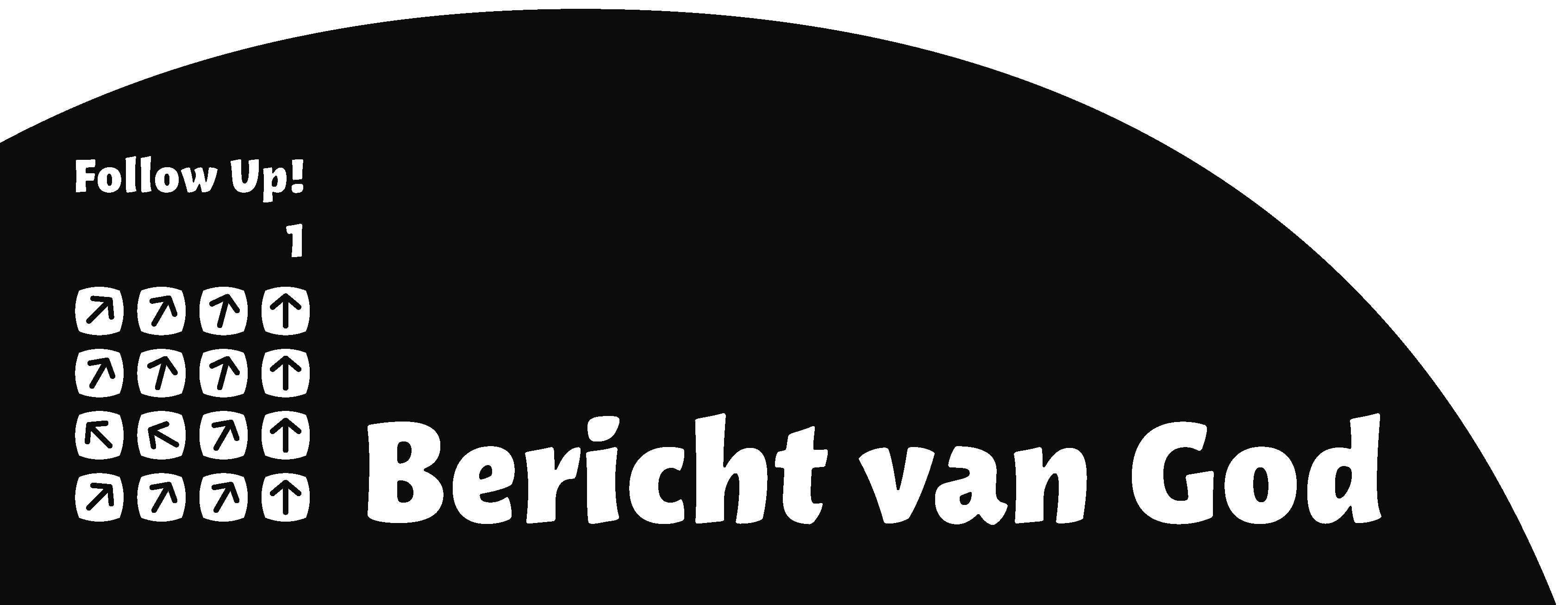 Les 12 Op kraambezoek
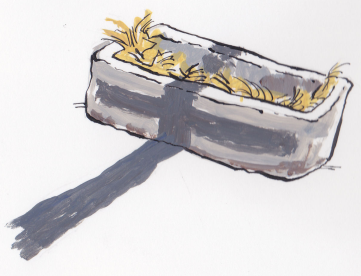 Geboren voor jou
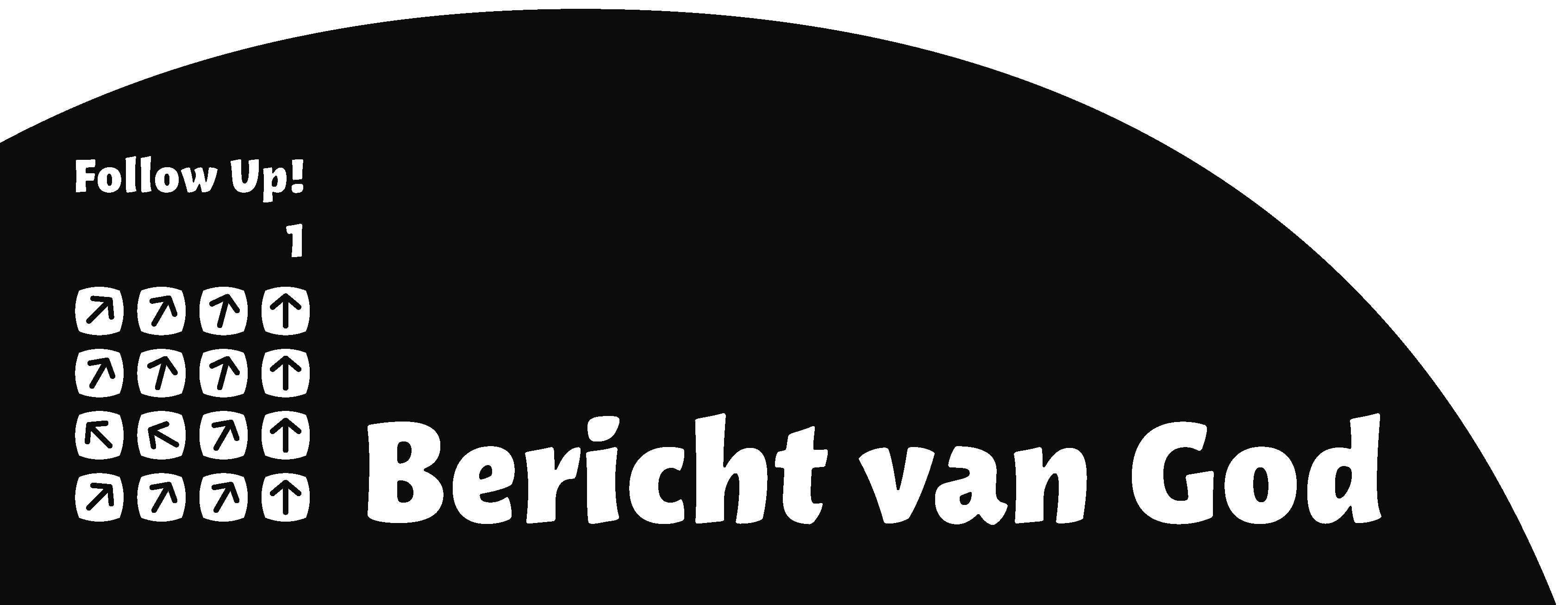 Les 12 Op kraambezoek
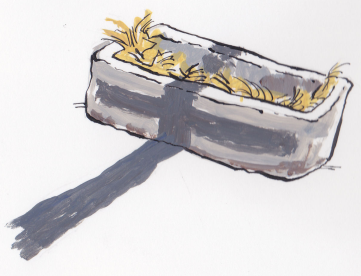 Lucas 2: 11
Vandaag is in de stad van David jullie redder geboren. Hij is de messias, de Heer.
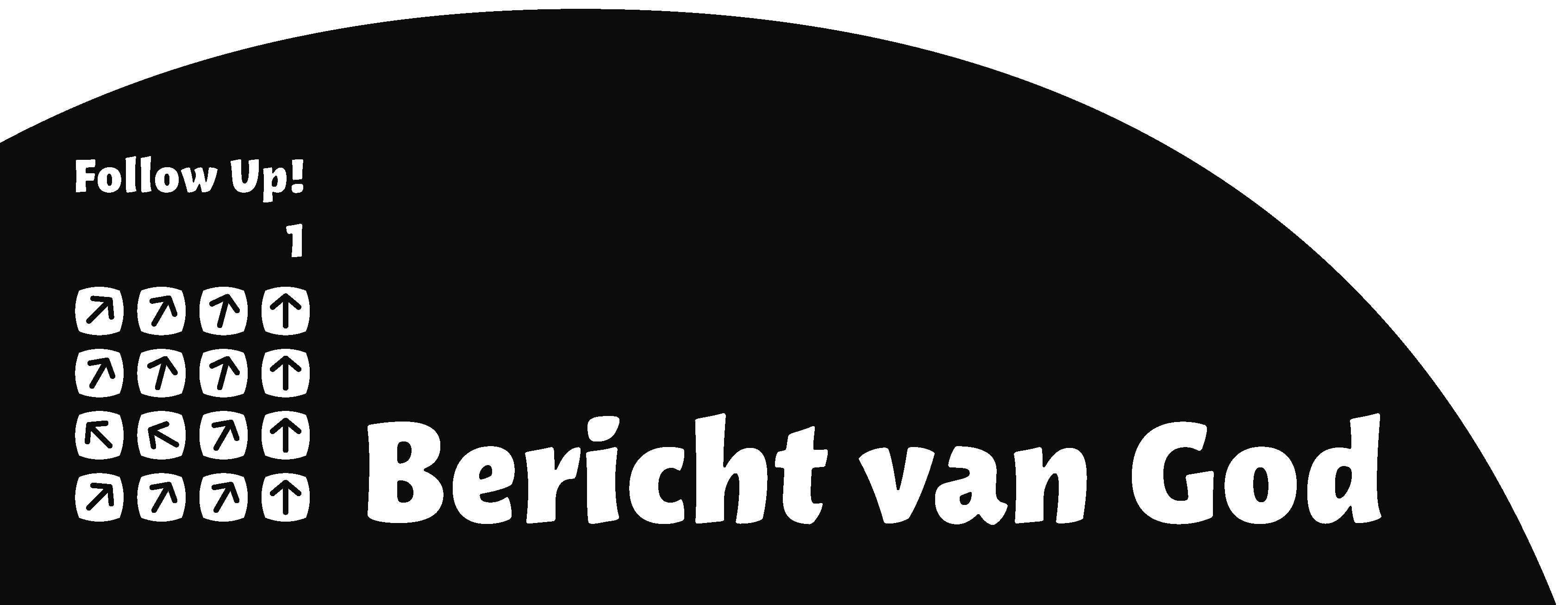 Les 12 Op kraambezoek